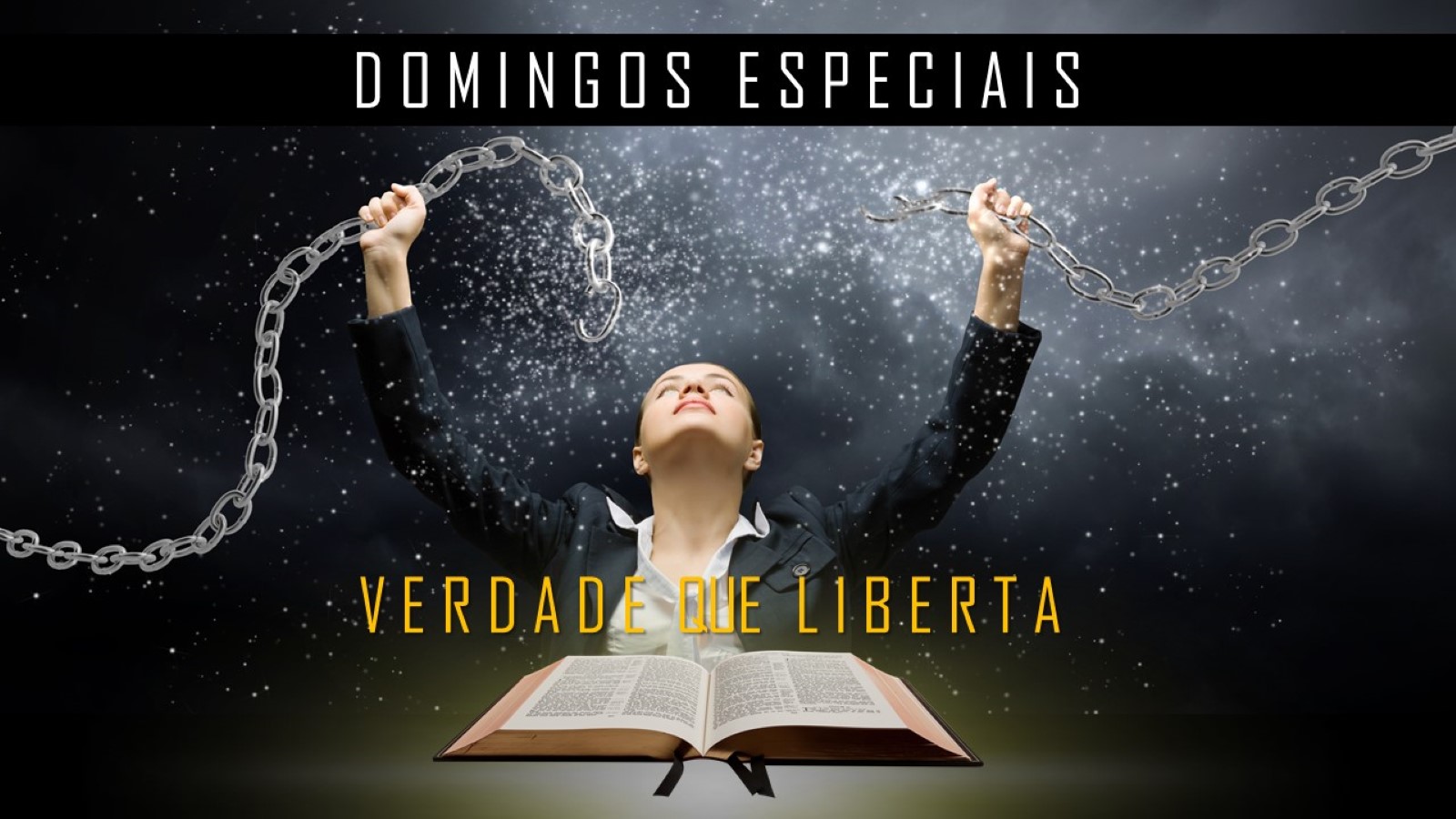 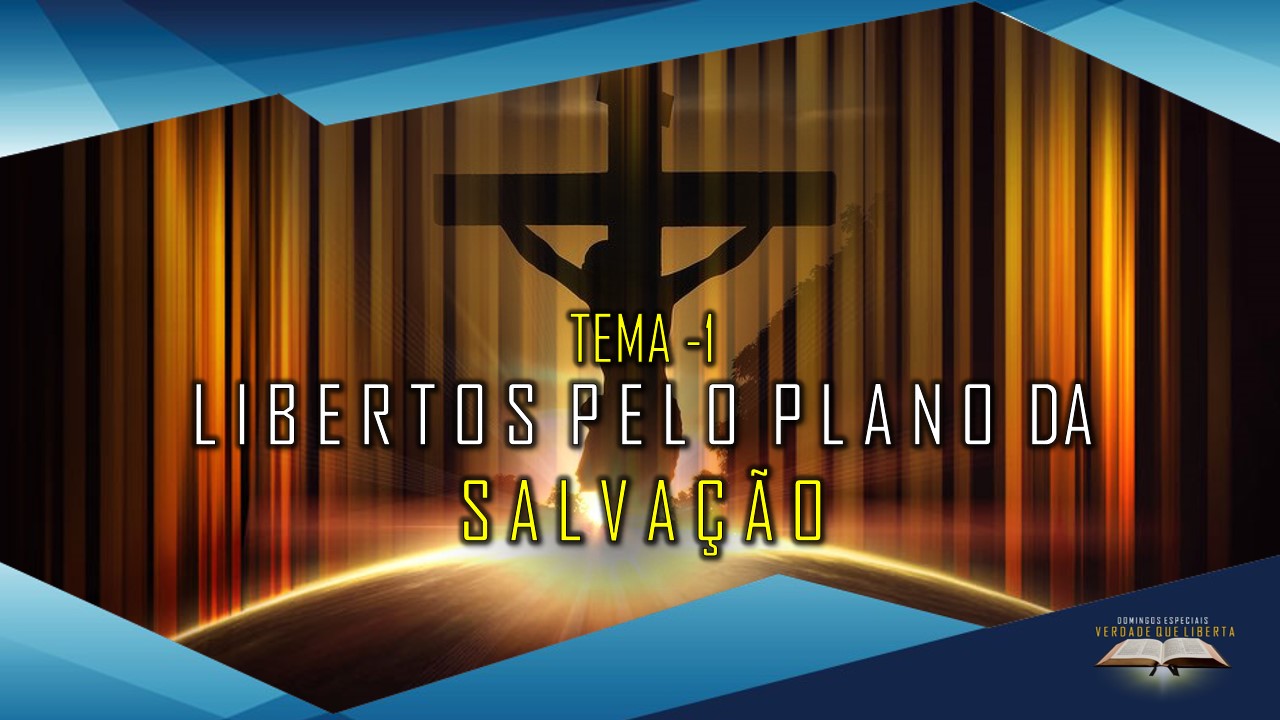 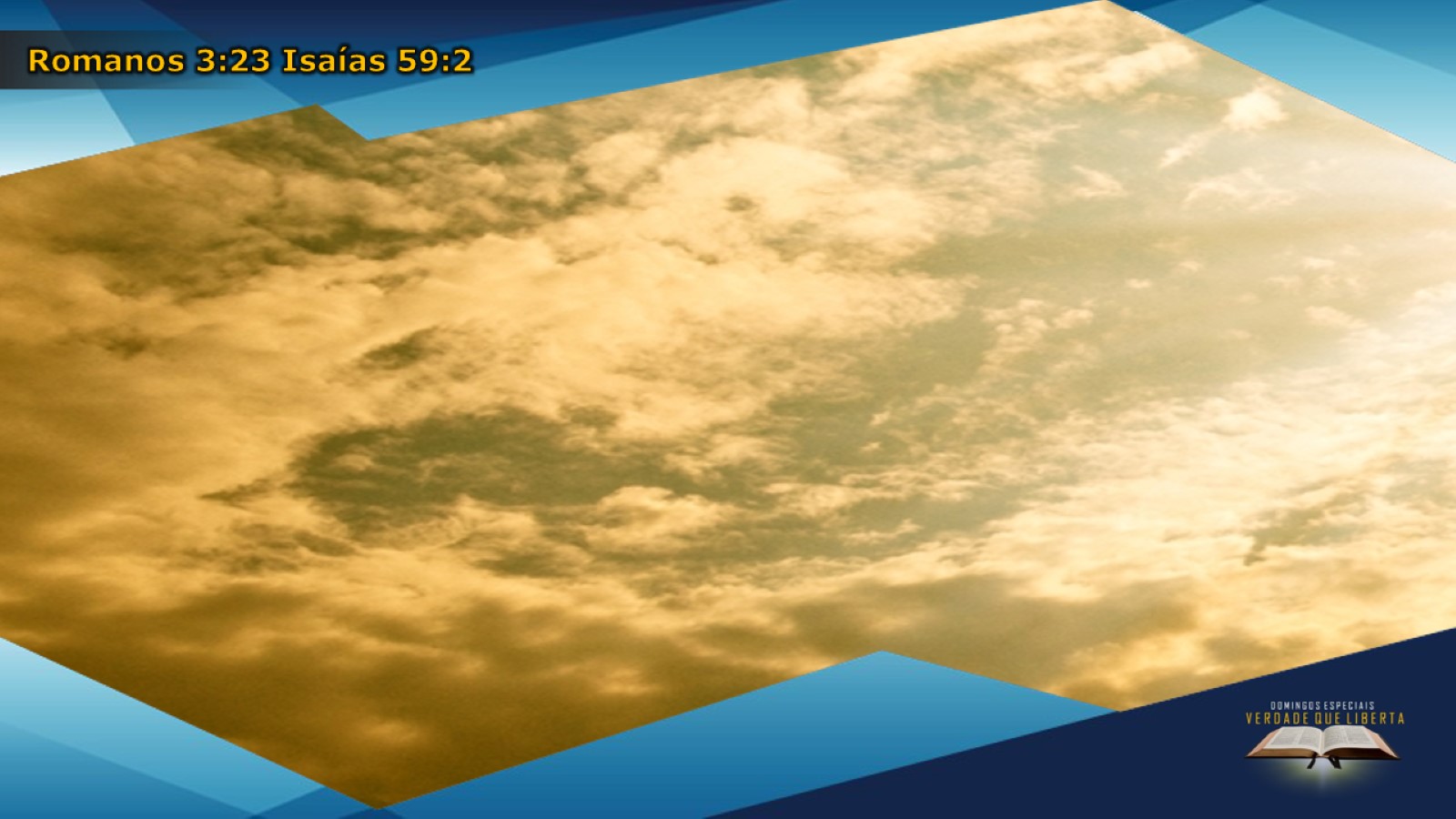 O Plano da Salvação é muito importante para o Cristão entender a Salvação, para firmar sua fé em Cristo, bem como poder explicar para outros sobre o propósito de Deus em sua vida. O modelo abaixo é uma forma simples de apresentar o Plano da Salvação. Seguindo estes passos você pode começar a discipular uma vida.
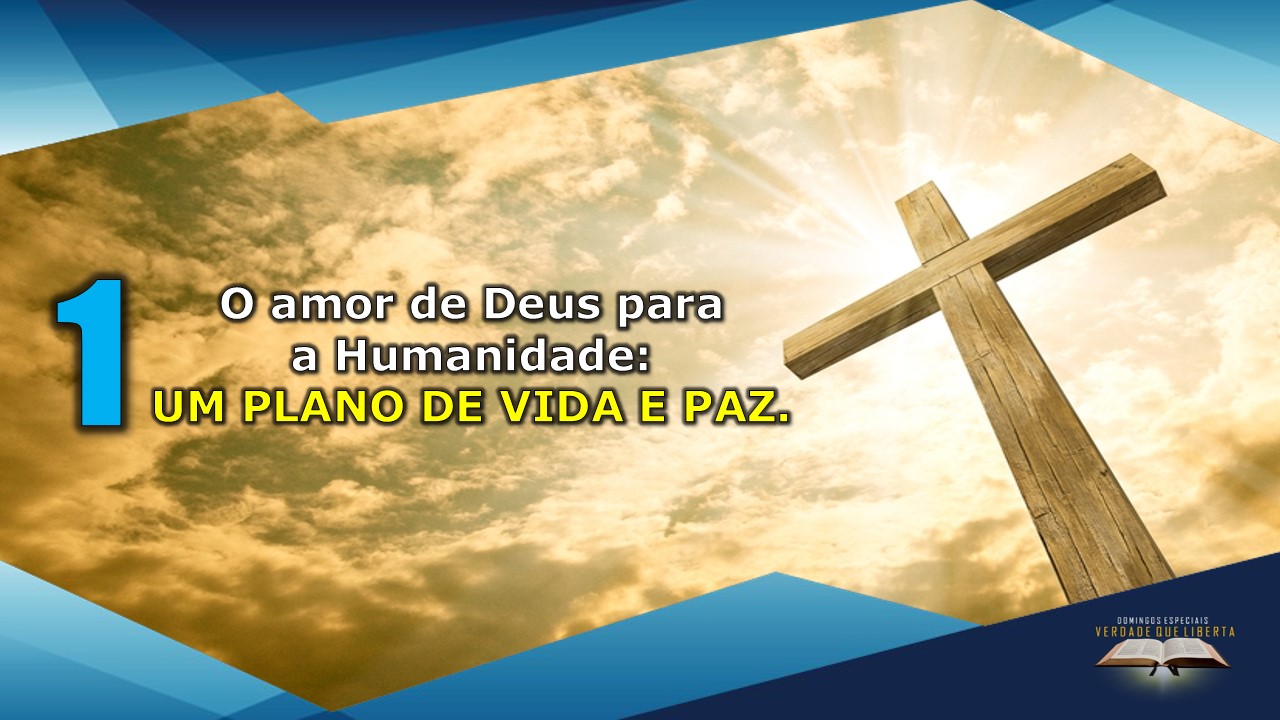 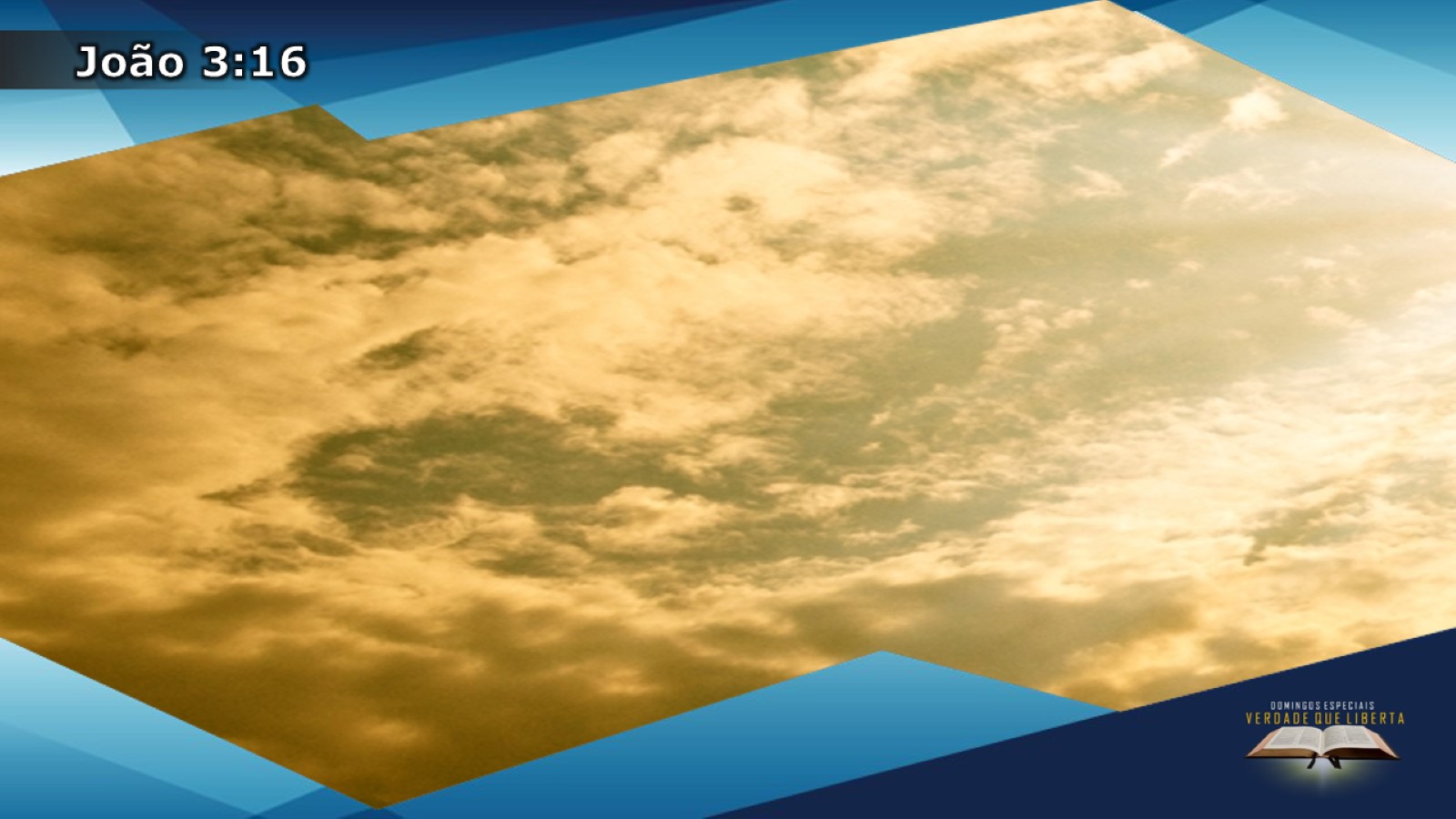 "Porque Deus amou o mundo de tal maneira que deu o seu Filho unigênito para que todo aquele que nele crê não pereça, mas tenha a vida eterna".
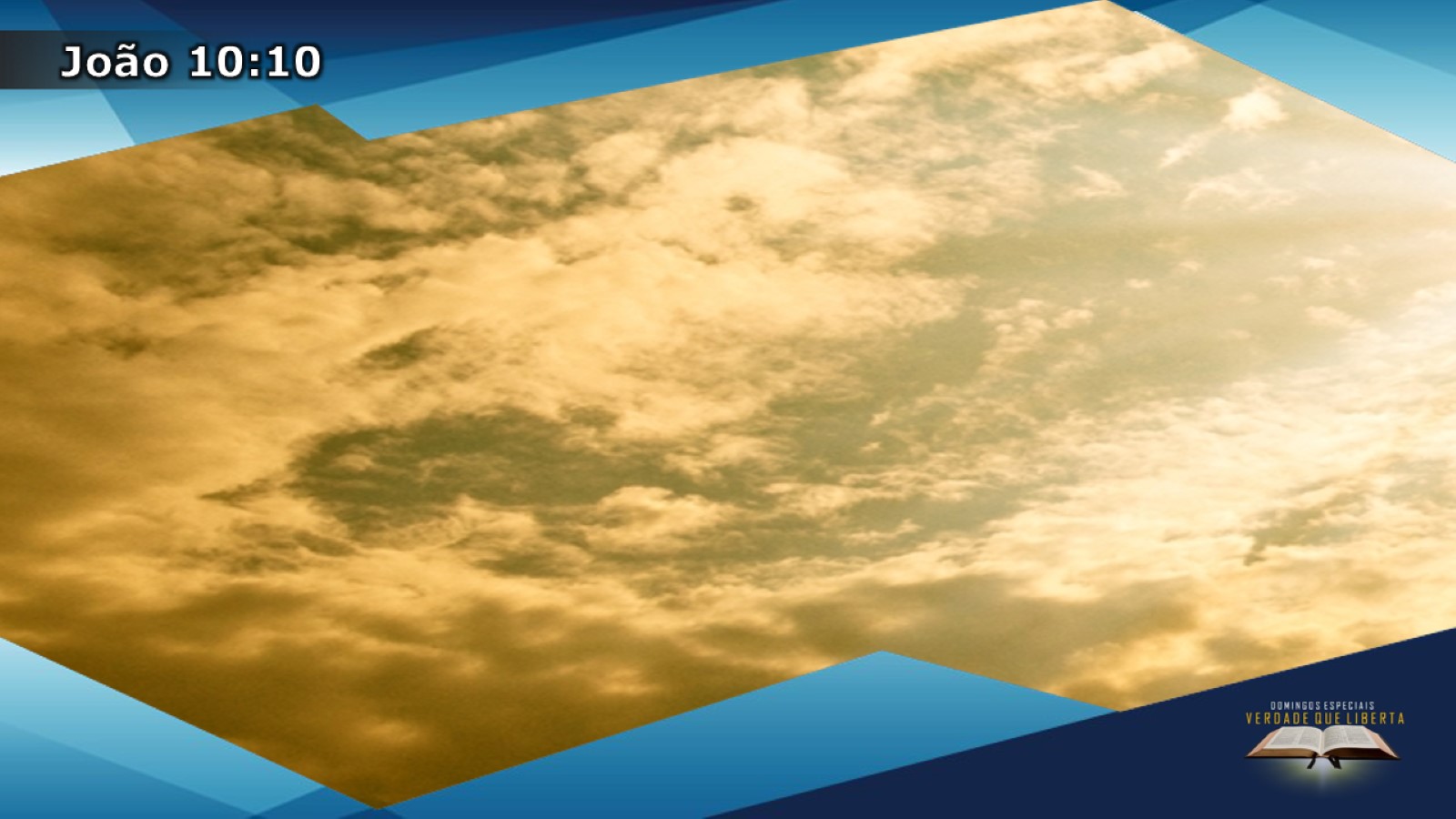 “O ladrão vem somente para roubar, matar e destruir; eu vim para que tenham vida e a tenham em abundância.”
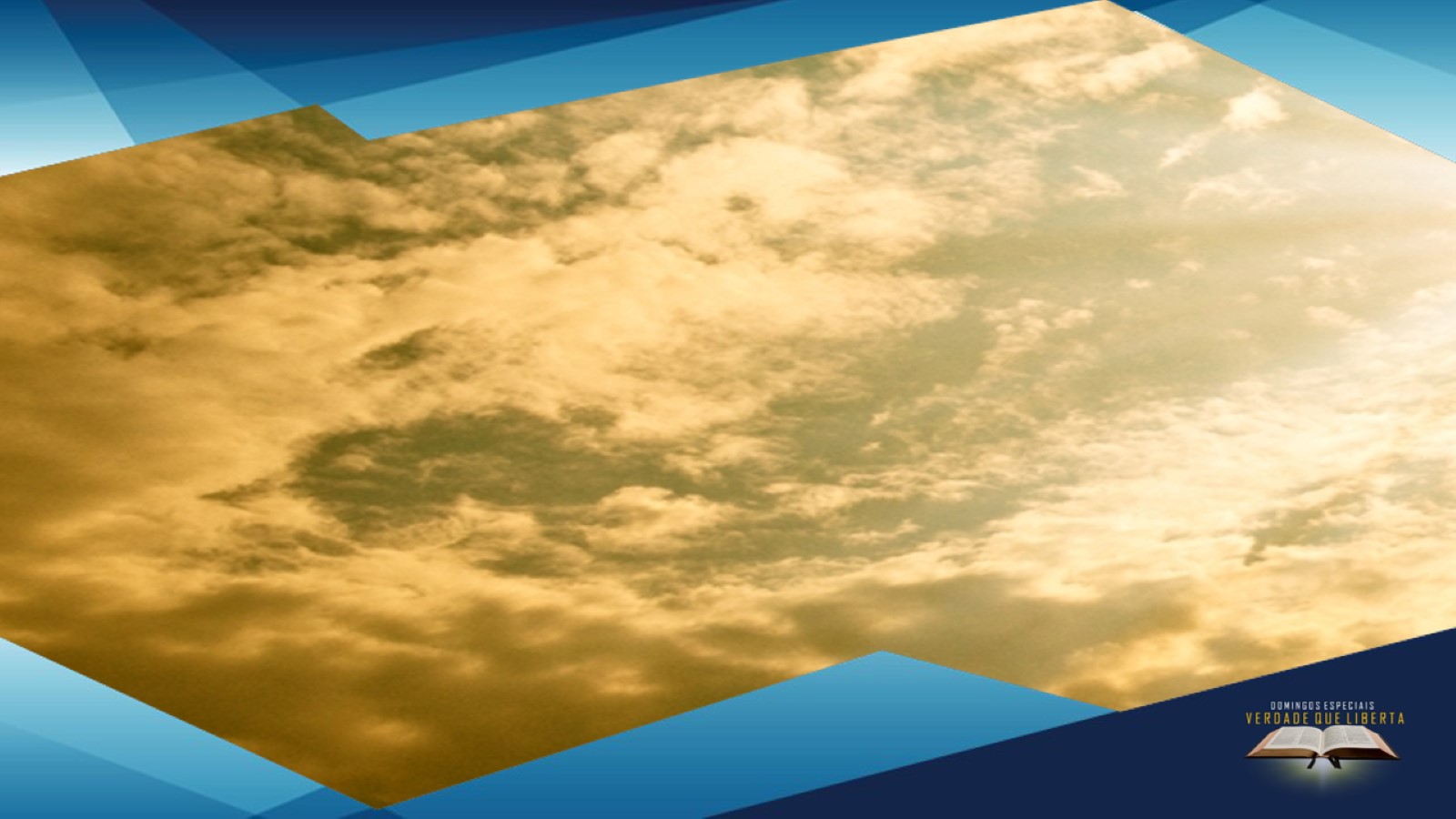 “Deus criou homem e mulher para viver feliz. Isso significa viver em comunhão com Ele. Saiba que Deus sempre tem um plano para salvar você porque Ele te ama muito.
Você tem sentido o amor de Deus por sua vida
Jesus te ama ao ponto de entregar sua vida por você!”
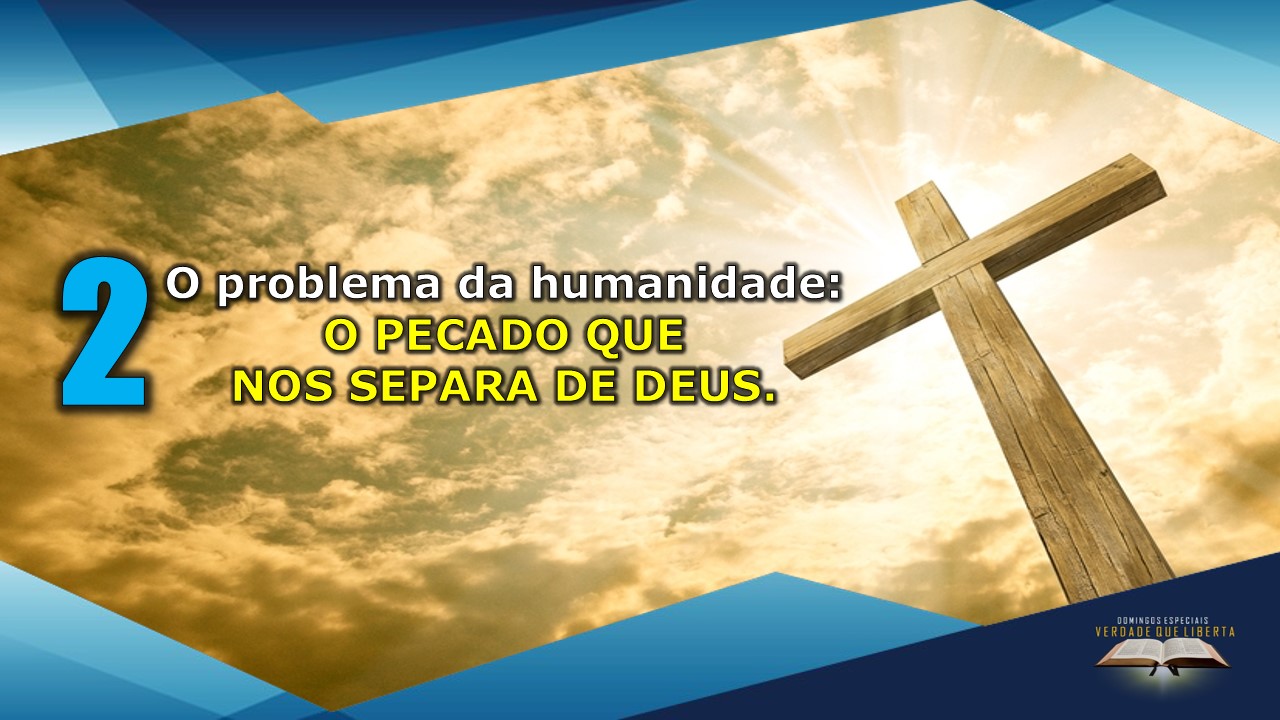 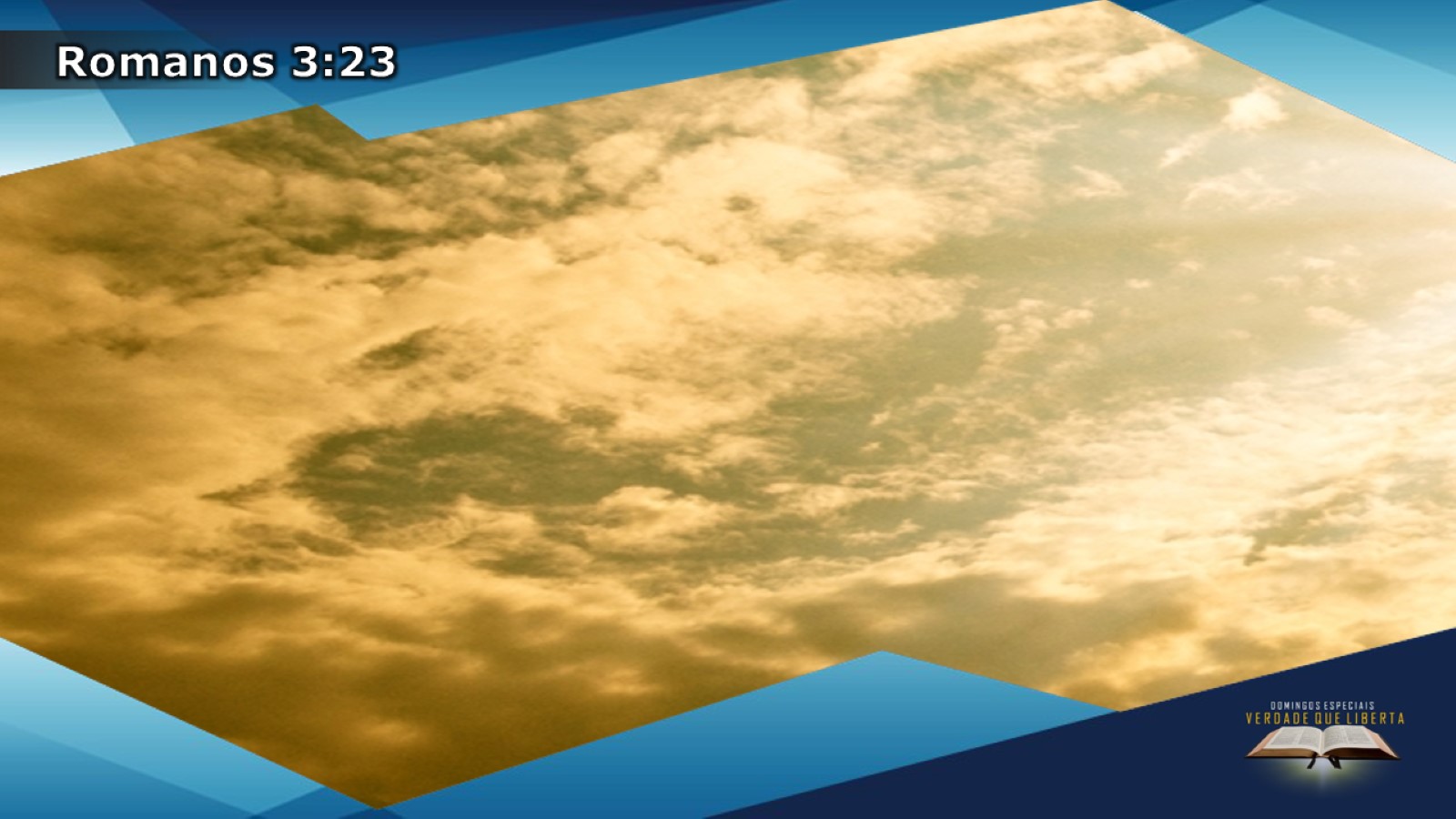 “Porque todos pecaram e destituídos estão da glória de Deus.”
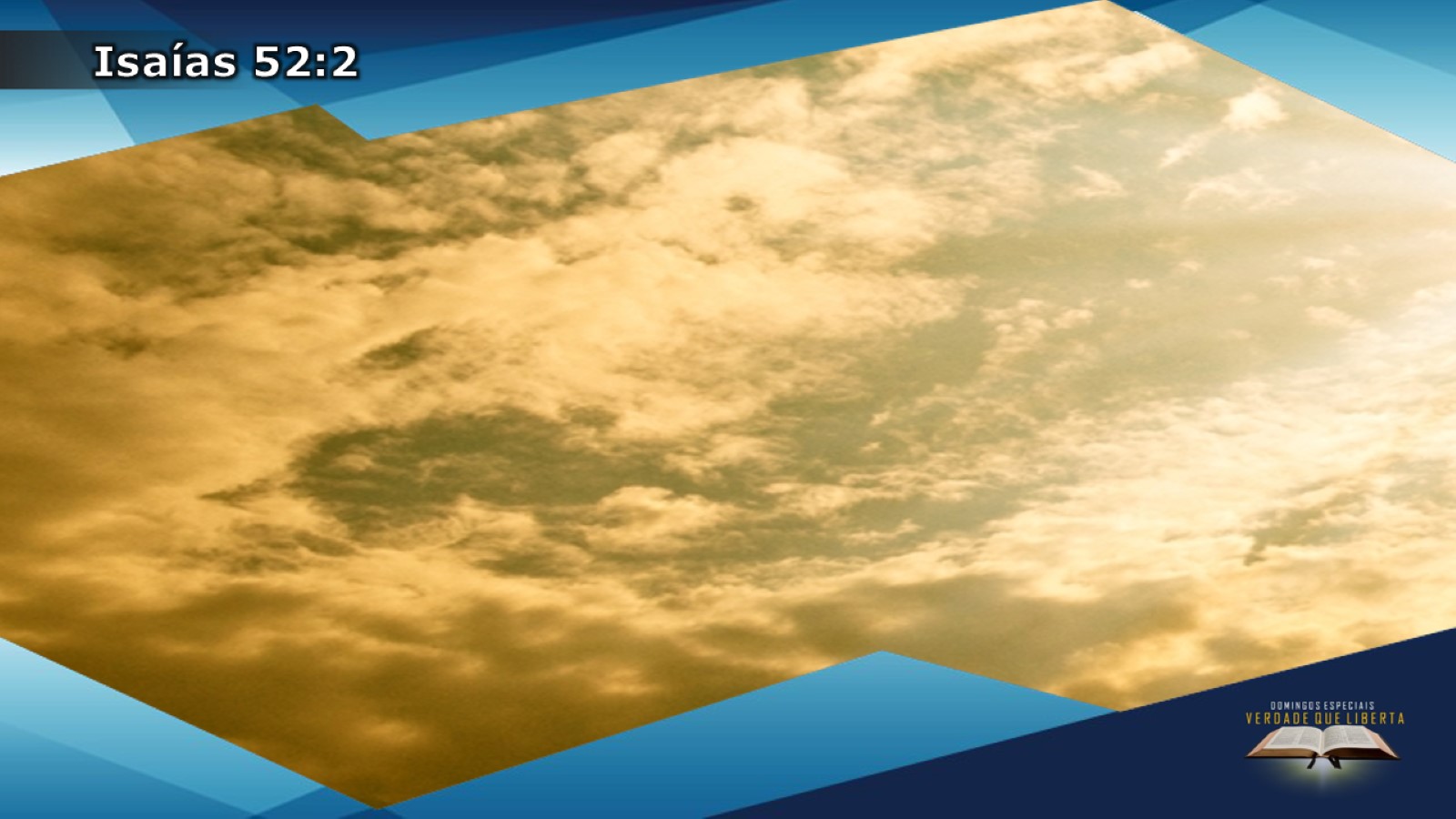 “Mas as vossas iniquidades fazem separação entre vós e o vosso Deus: e os vossos pecados encobrem o seu rosto de vós, para que vos não ouça”
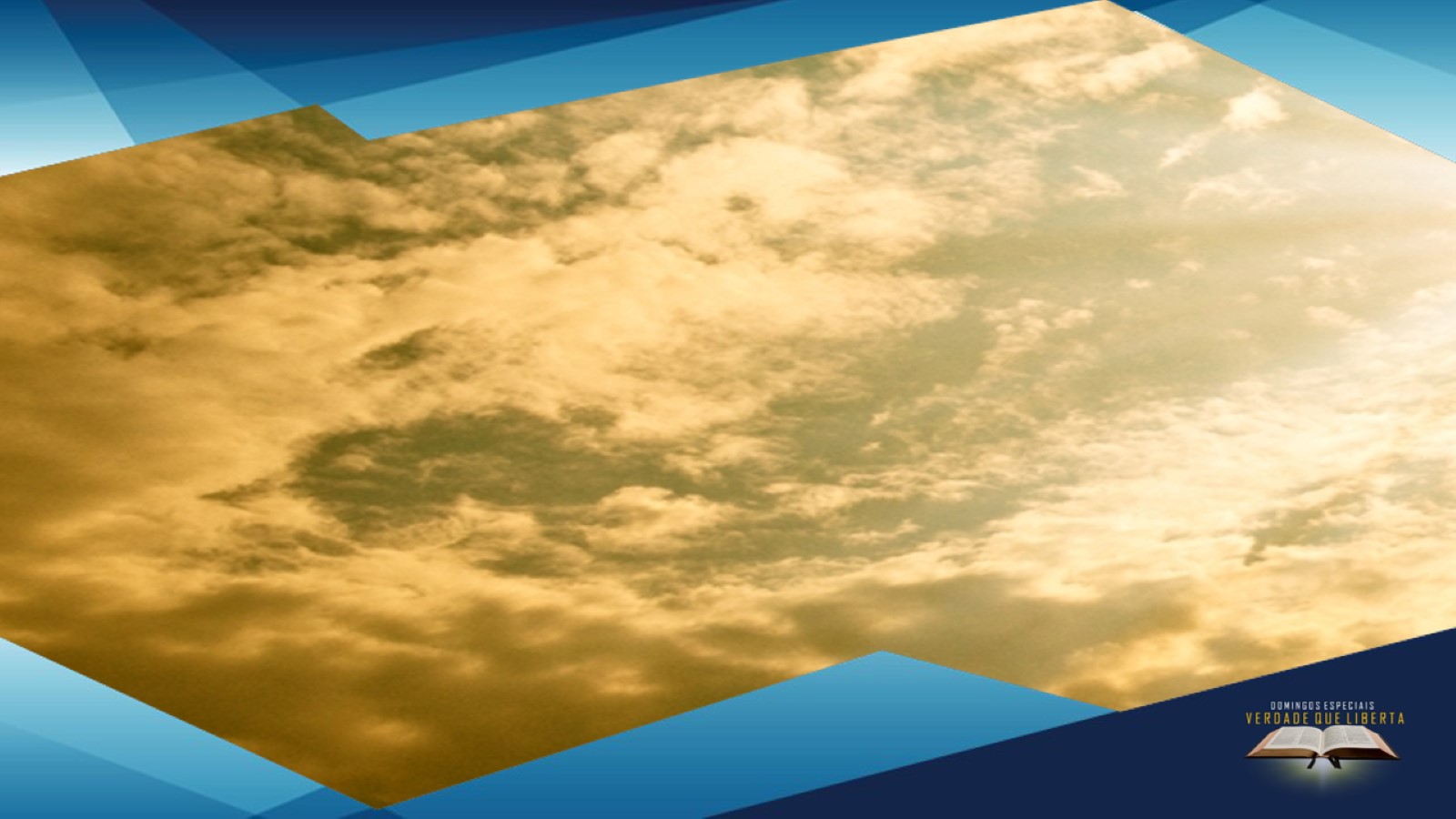 “A humanidade decidiu desobedecer a Deus e seguir suas próprias escolhas tendo caído e se separado de Deus. As pessoas têm procurado se aproximar de Deus através de suas próprias obras. Isso é como construir uma ponte sobre um abismo e voltar a cair sempre no mesmo erro sem êxito algum.”
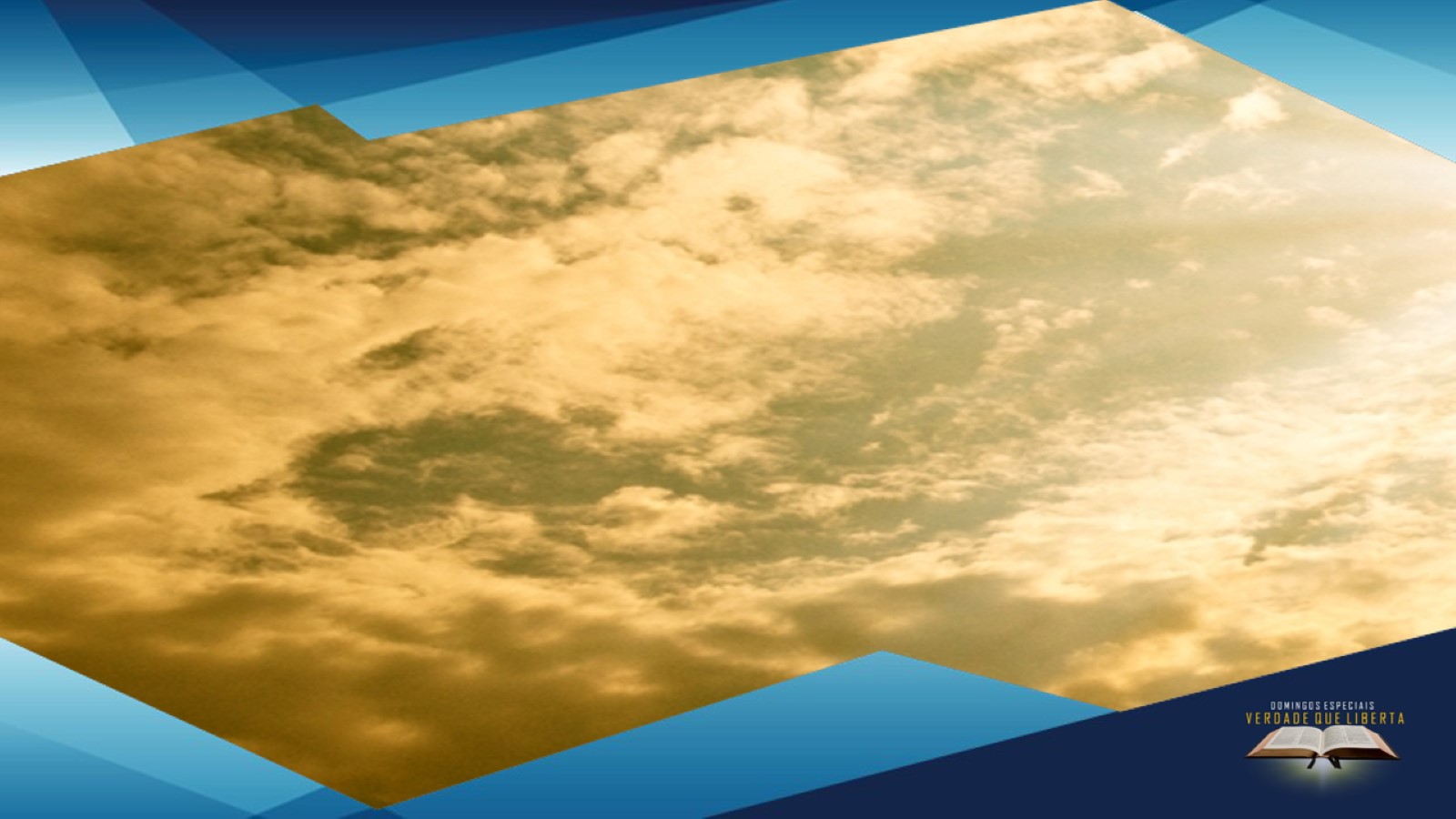 Você tem consciência de 
que é um pecador?
O pecado nos distancia da presença de Deus!
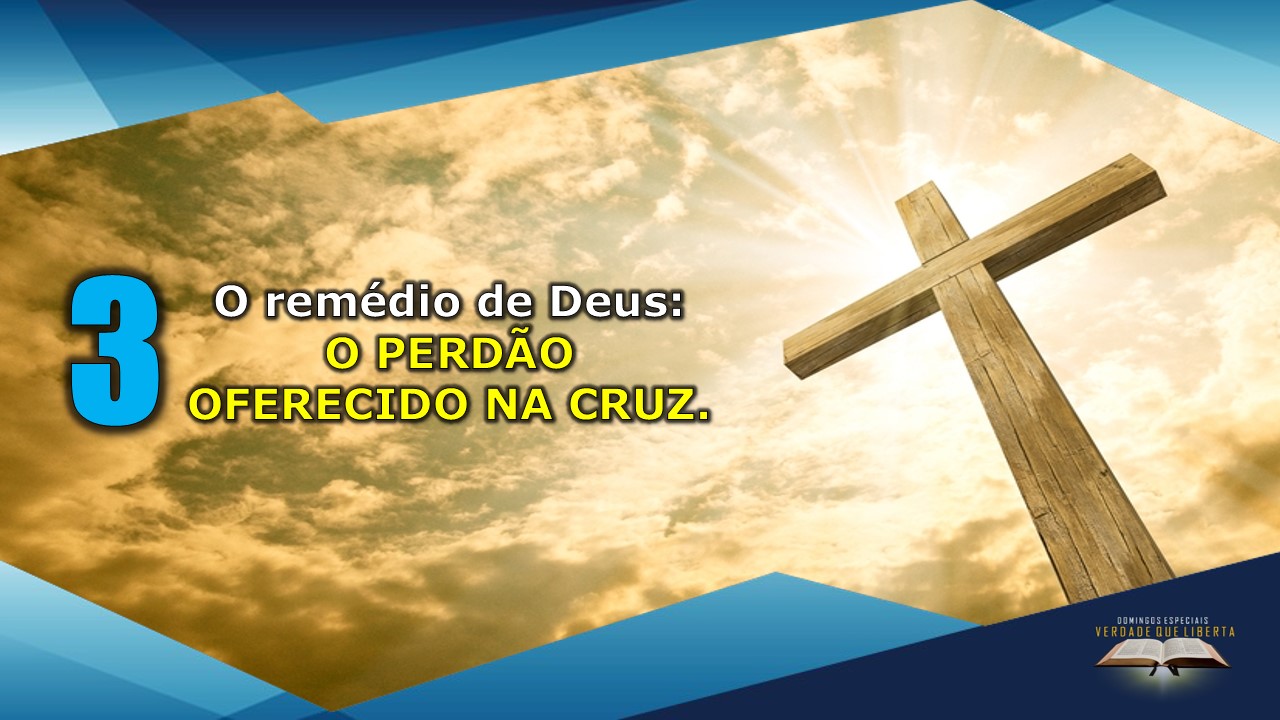 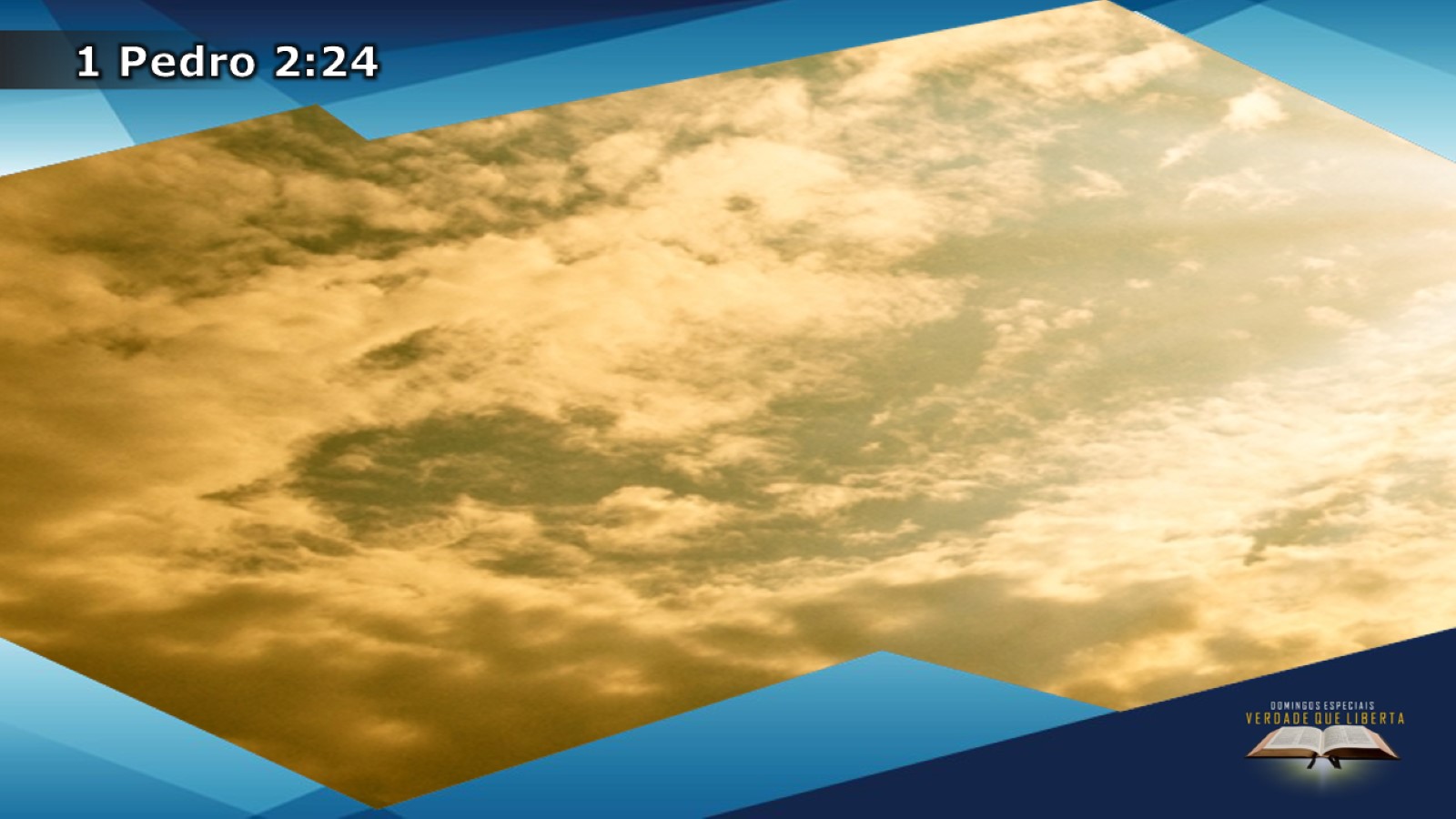 “Levando ele mesmo, em seu corpo, os nossos pecados sobre o madeiro, para que, mortos para os pecados, pudéssemos viver para a justiça; e pelas suas feridas fostes sarados”
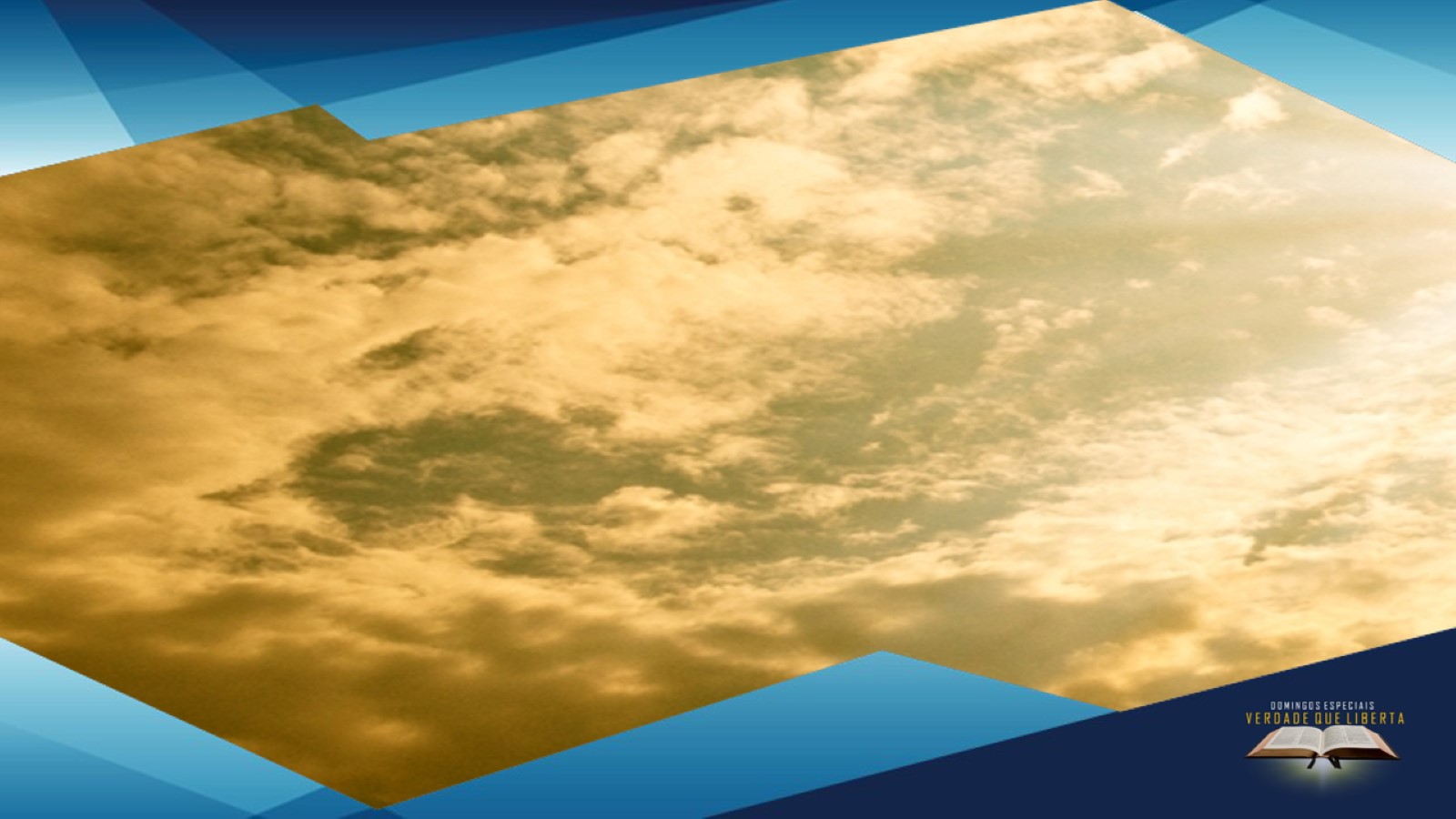 “Somente através de Jesus Cristo podemos romper esta barreira de separação entre nós e Deus transpondo o abismo do pecado. Jesus veio para nos levar até Deus e somente através Dele podemos alcançar salvação.”
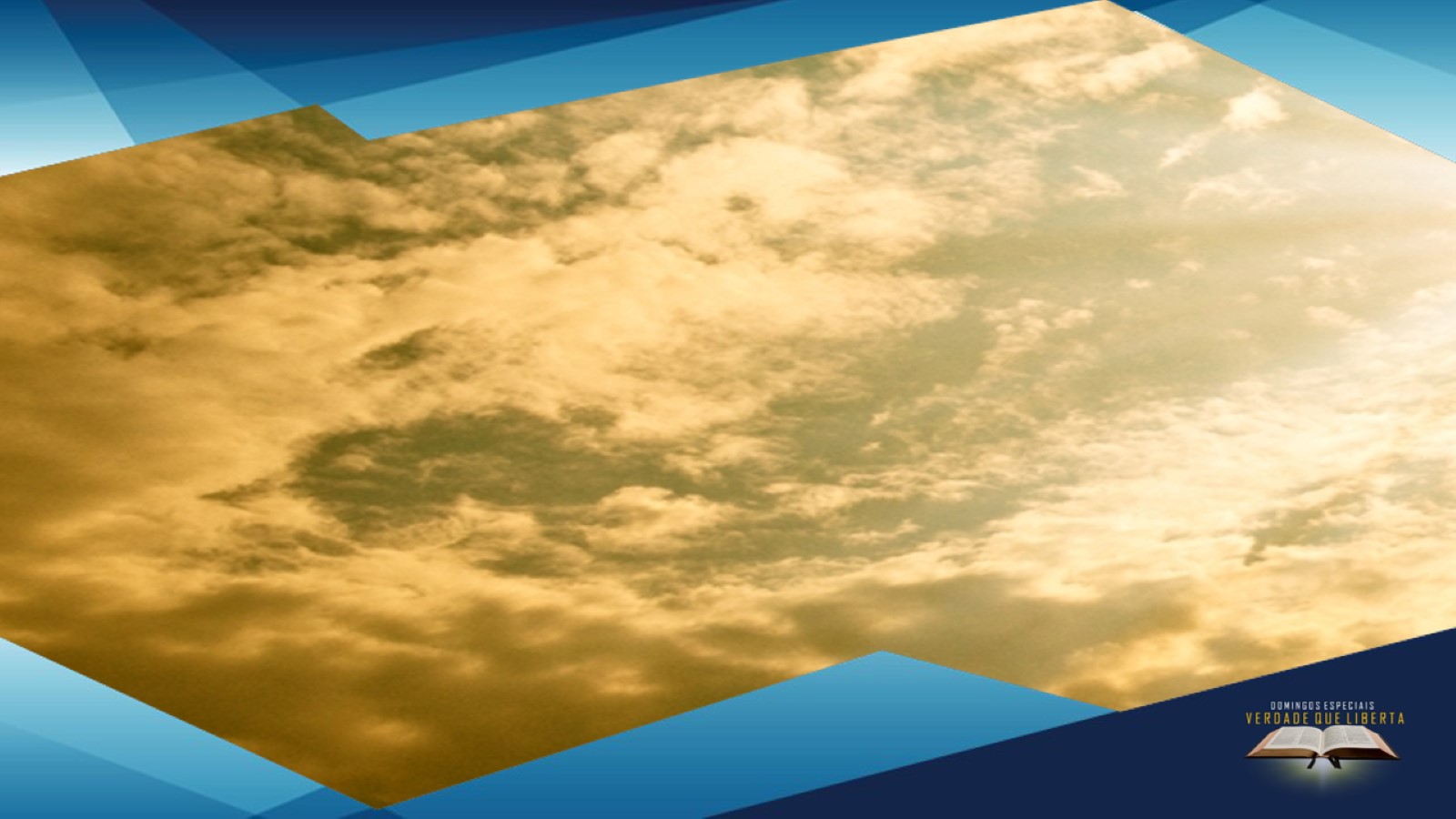 Você reconhece que Jesus 
morreu por sua vida?
Jesus morreu por amor a você!
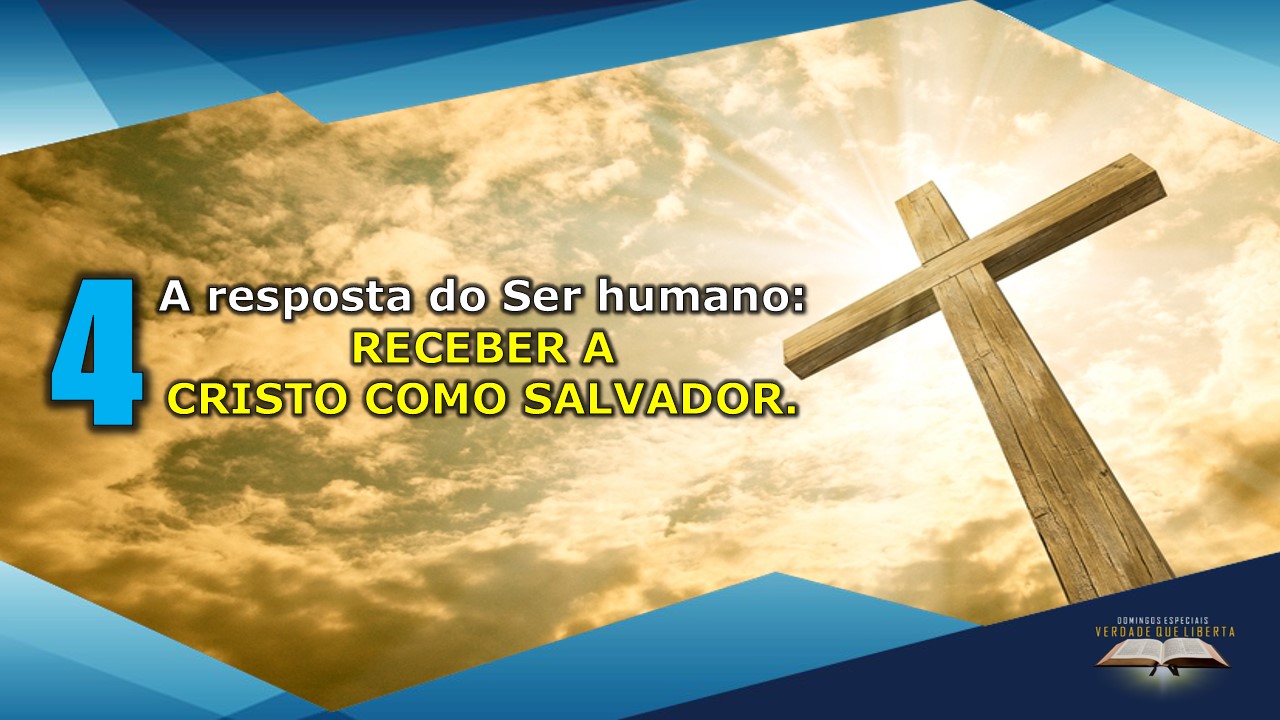 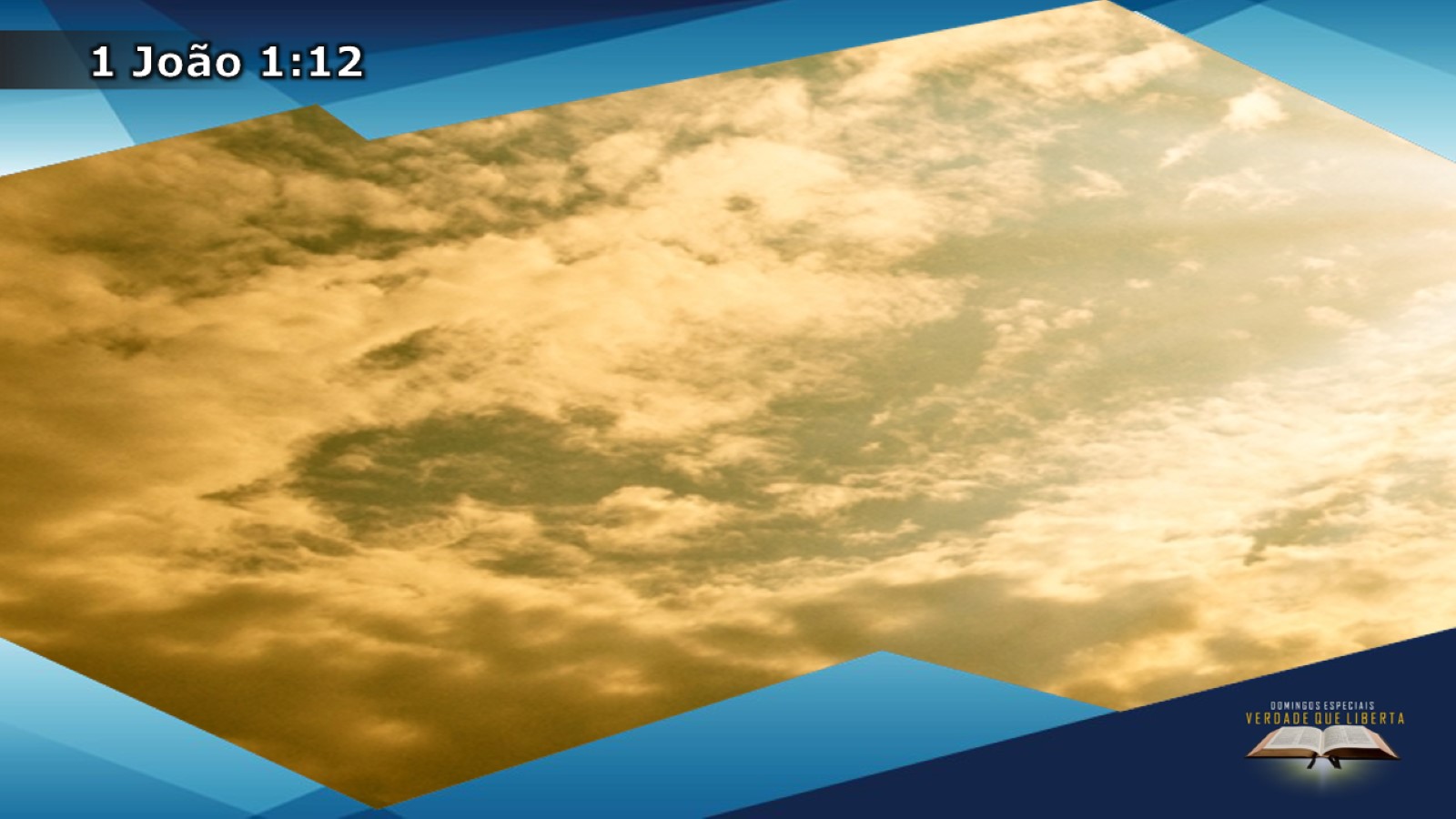 “Mas, a todos quantos o receberam, deu-lhes o poder de serem feitos filhos de Deus, aos que crêem no seu nome”
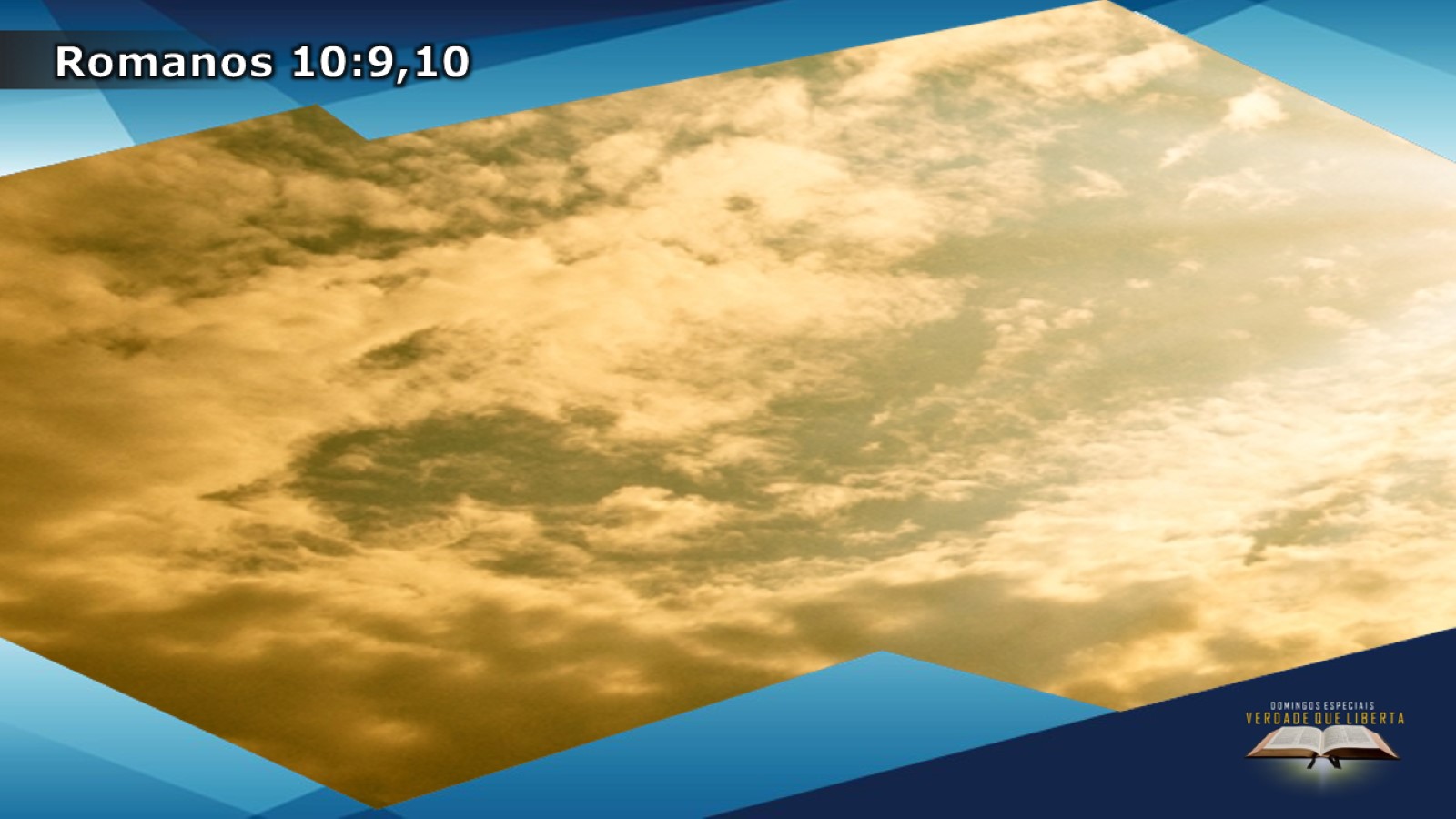 “Se com a tua boca confessares ao Senhor Jesus, e em teu coração creres que Deus o ressuscitou dos mortos, serás salvo. Pois com o coração se crê para a justiça, e com a boca se faz confissão para a salvação”
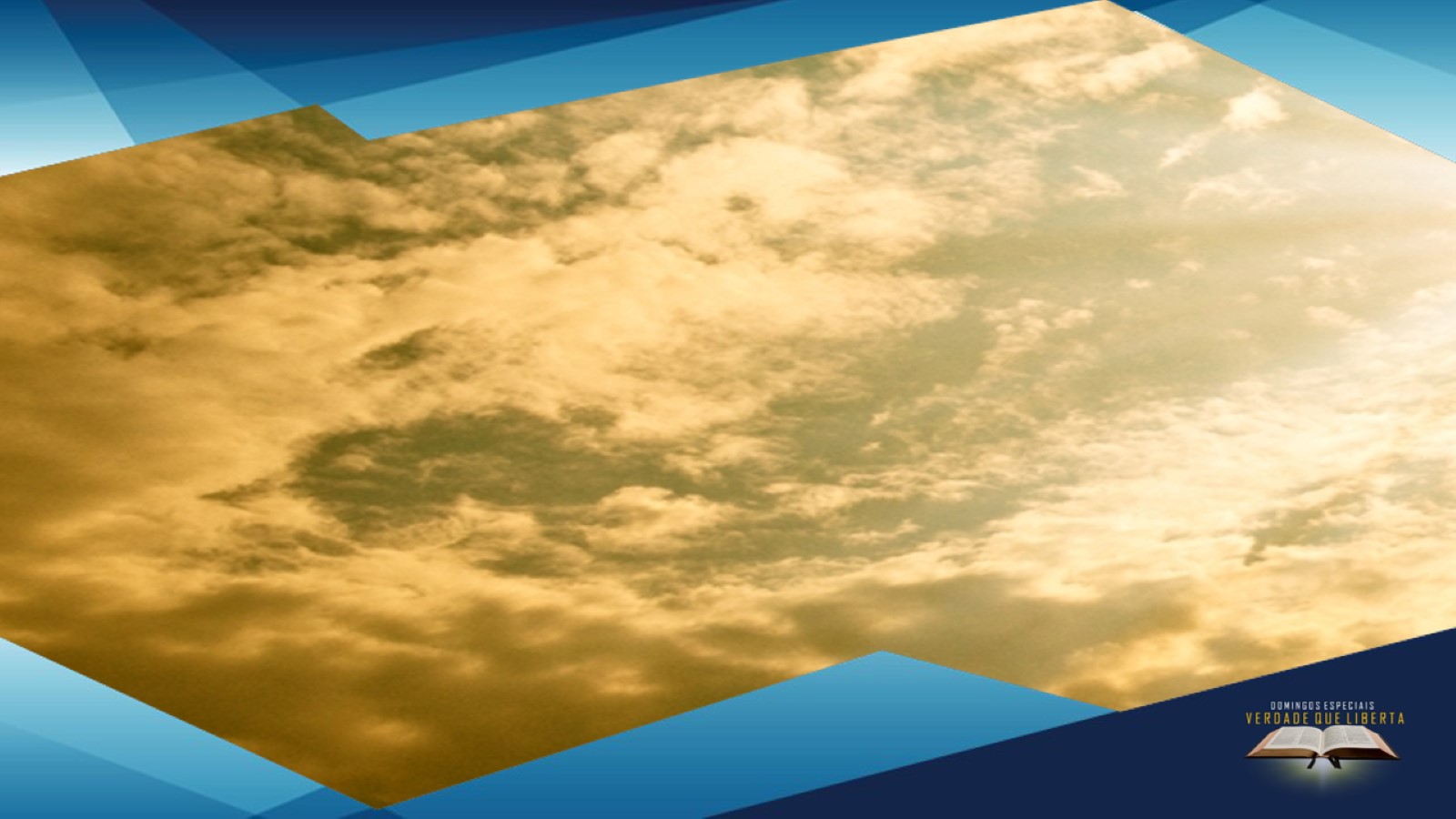 “Jesus nos aceitou mesmo apesar de nossos pecados e nos perdoou. Ele morreu de braços abertos para mostrar que deseja nos receber em seu coração. Então também precisamos aceitar a Jesus como Senhor e Salvador de nossas vidas.”
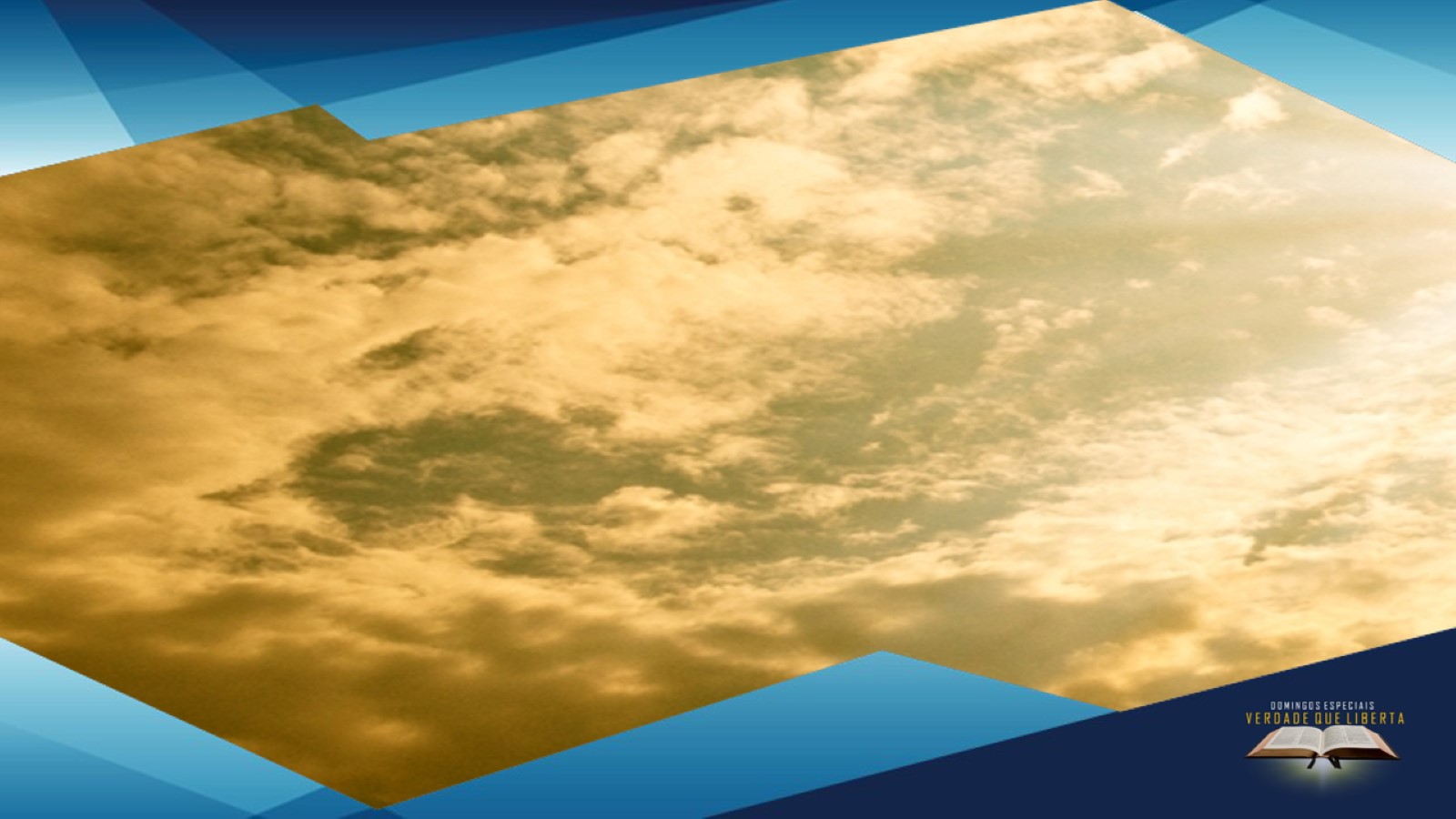 Jesus está te chamando! 
O que você responderá?
Receba a Jesus Cristo como Senhor!
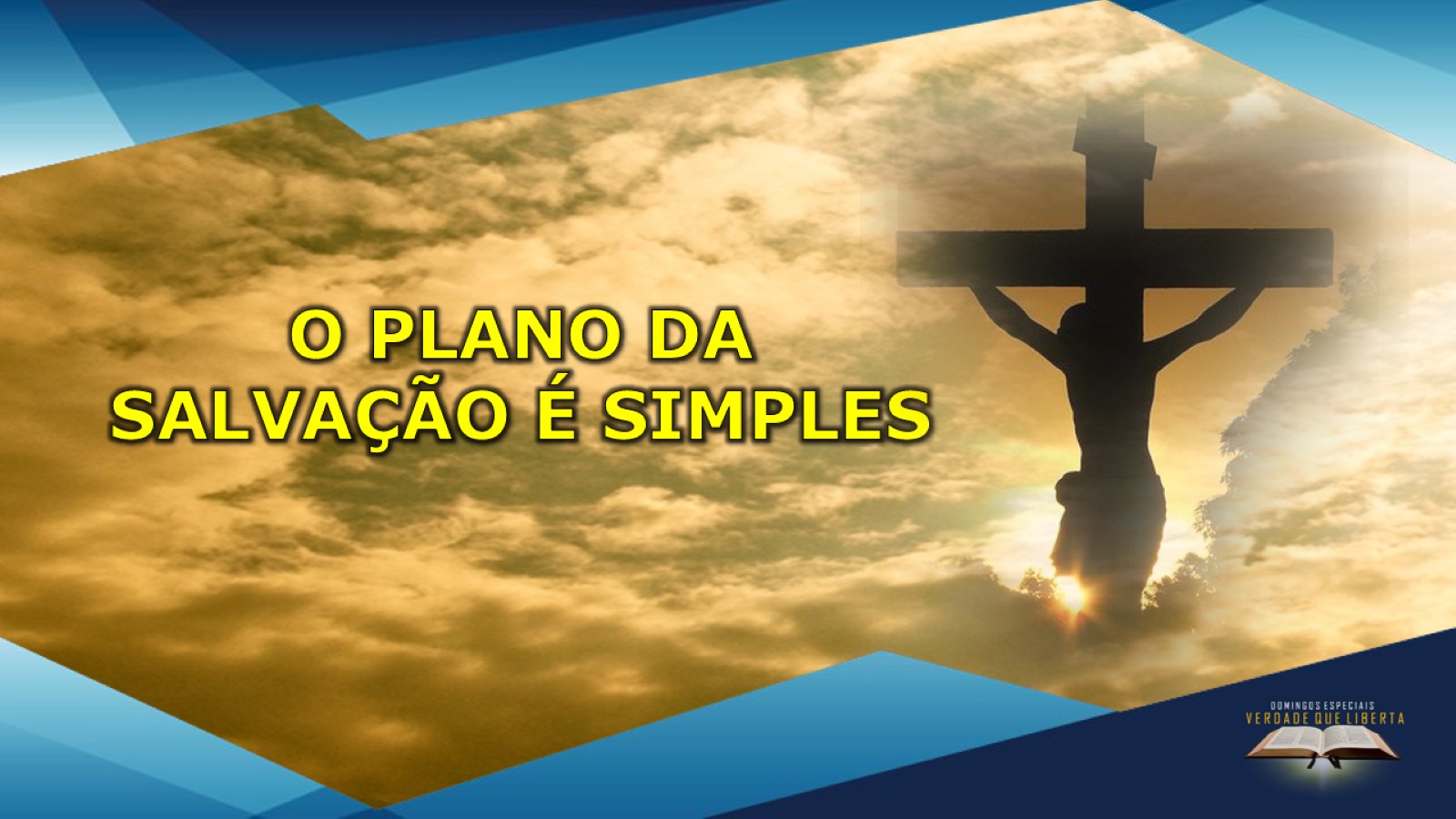 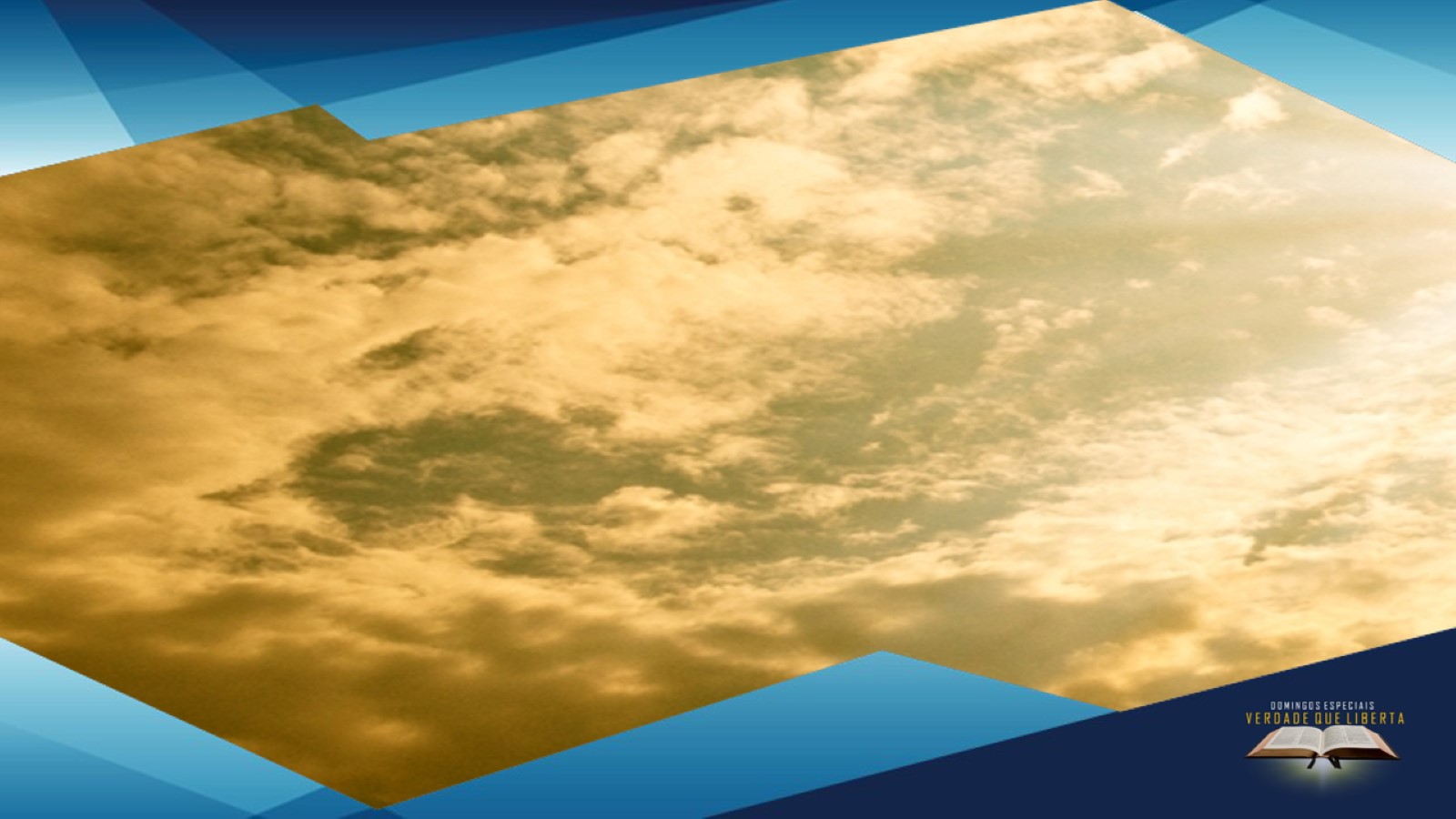 O Evangelho é simples. Quanto mais simples mais próximo da pureza da Palavra de Deus 
(2 Coríntios 11.3). Então não tente ajudar Deus e complicar as coisas. Para falar de Jesus não é preciso de muito mais do que o testemunho de vida e a Palavra de Deus.
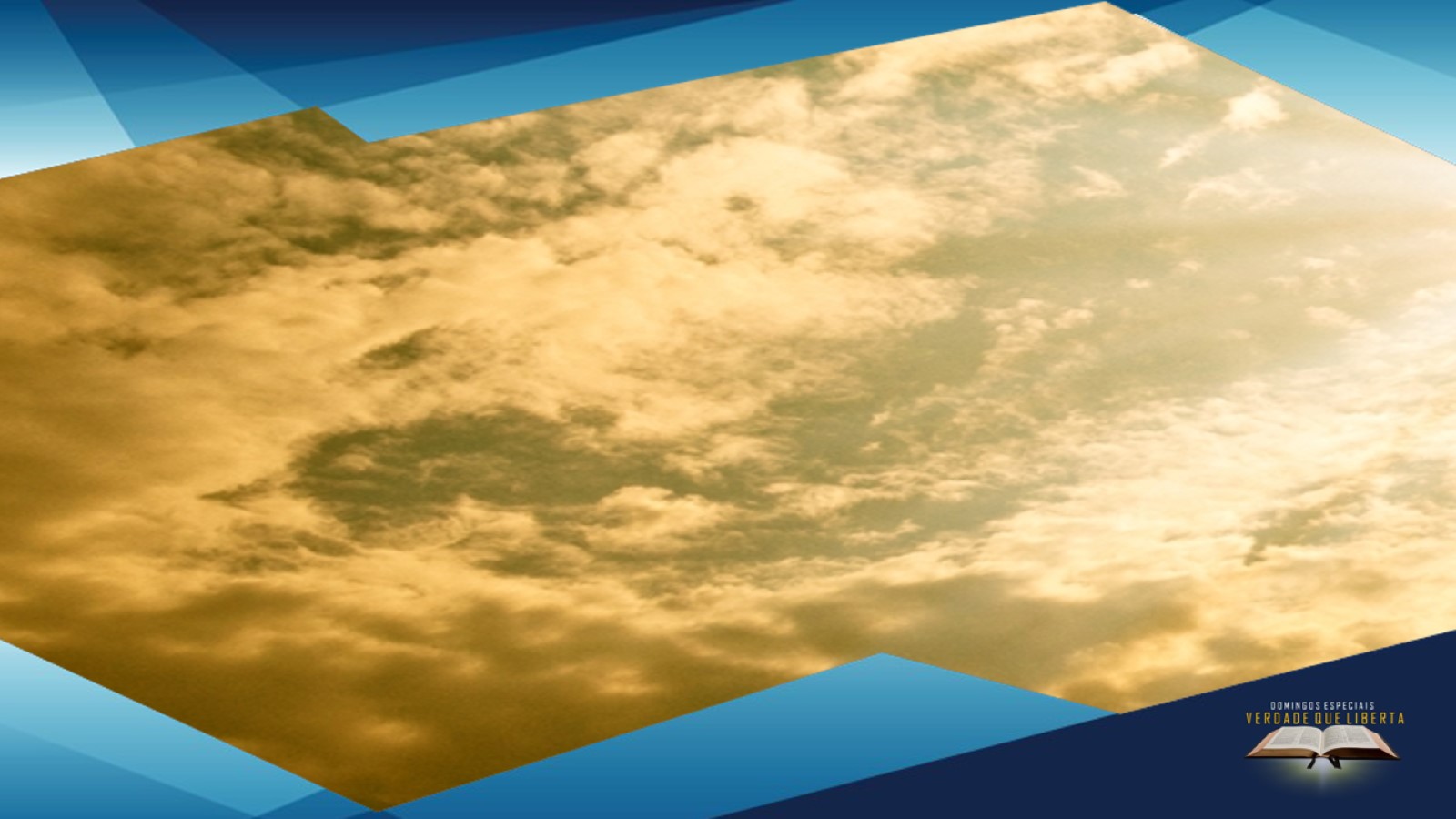 Para evangelizar, lembre-se sempre de falar do amor de Deus, que foi a humanidade que se distanciou do Senhor, mas através de Jesus somos reconciliados com Deus, bastando somente aceitá-lo em nossos corações. Você conhece alguém que está desiludido? Apresente o Plano da Salvação!
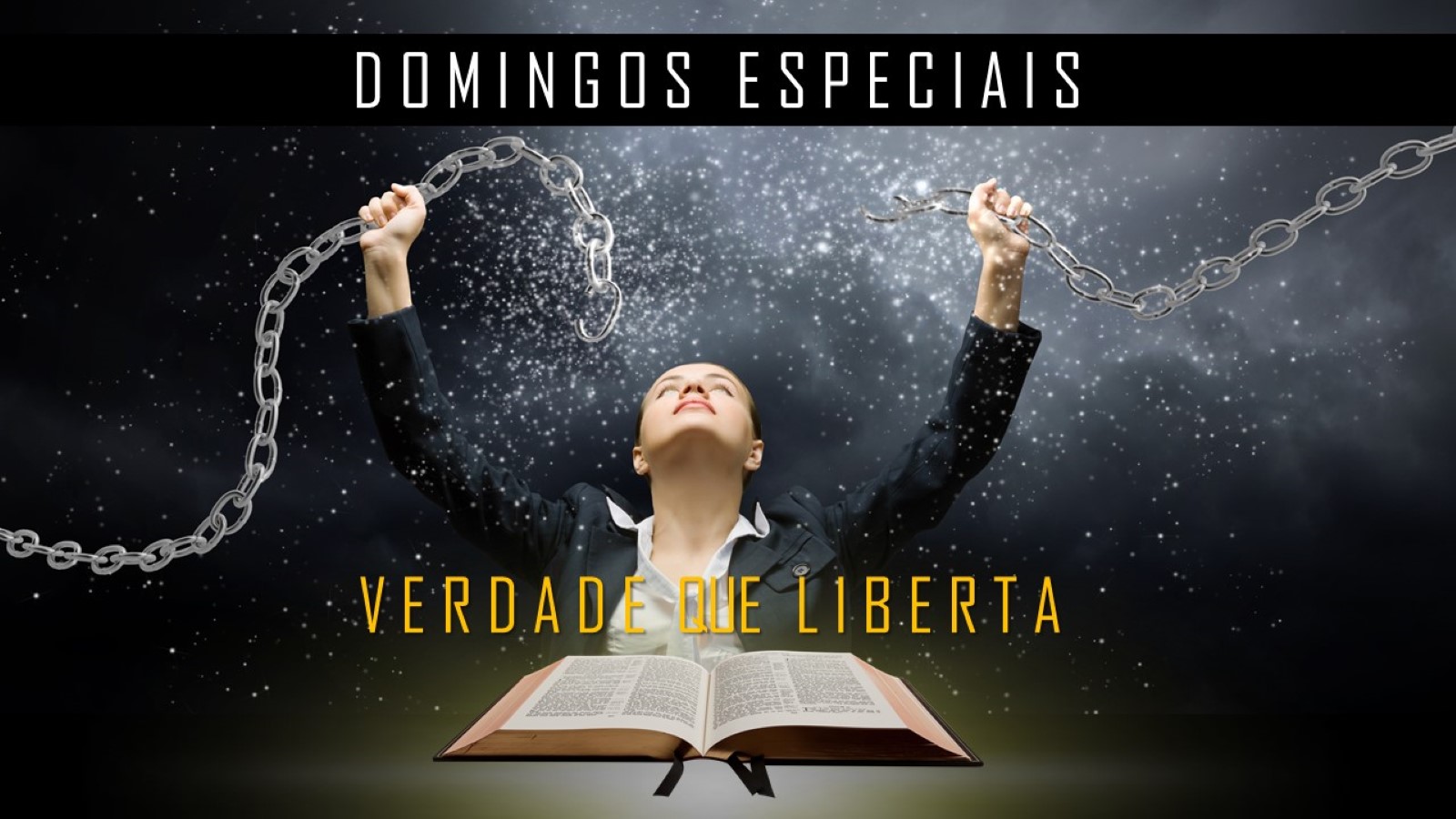